CARNET de BORD
di

Emanuele Ianniccari
(2F)
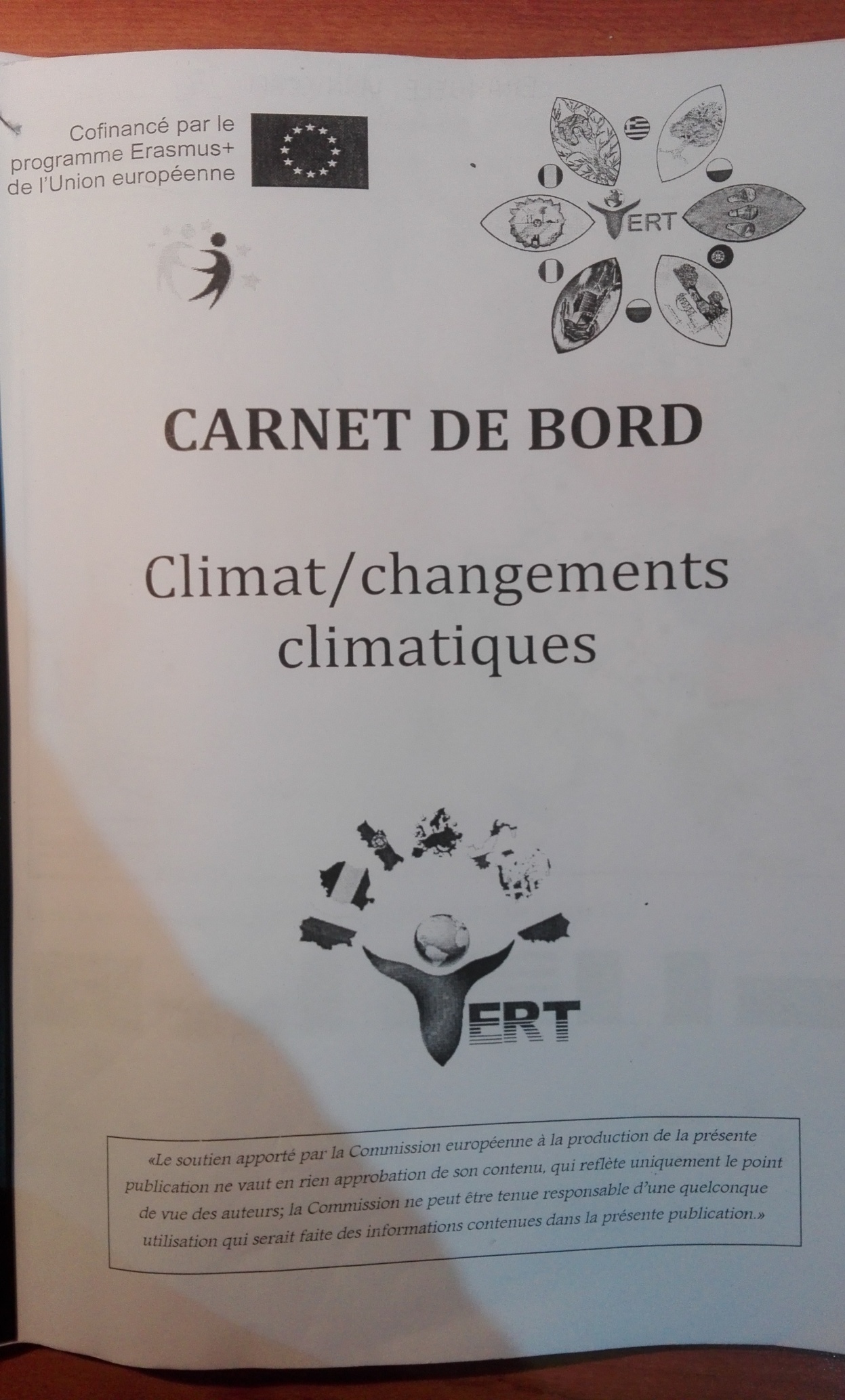 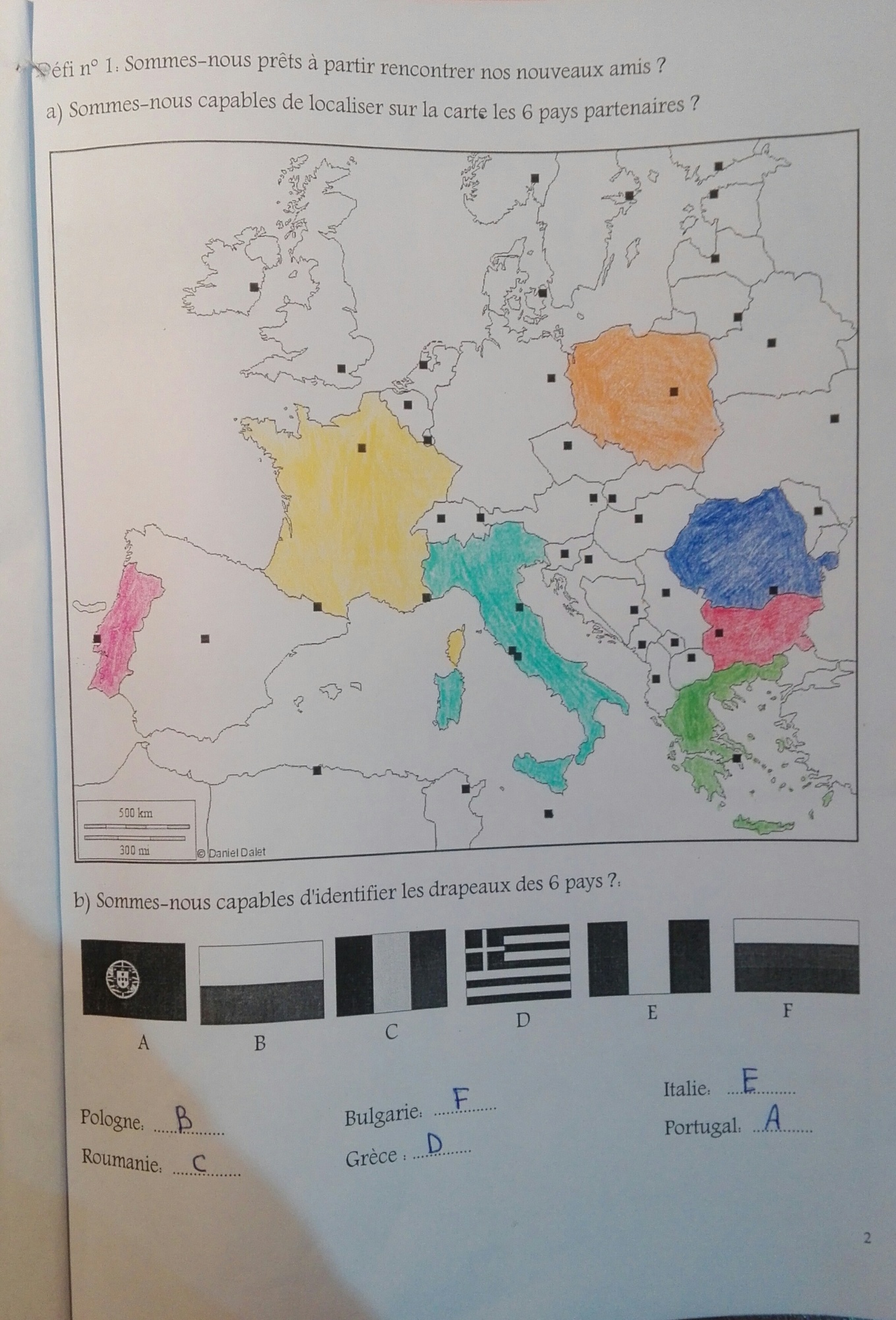 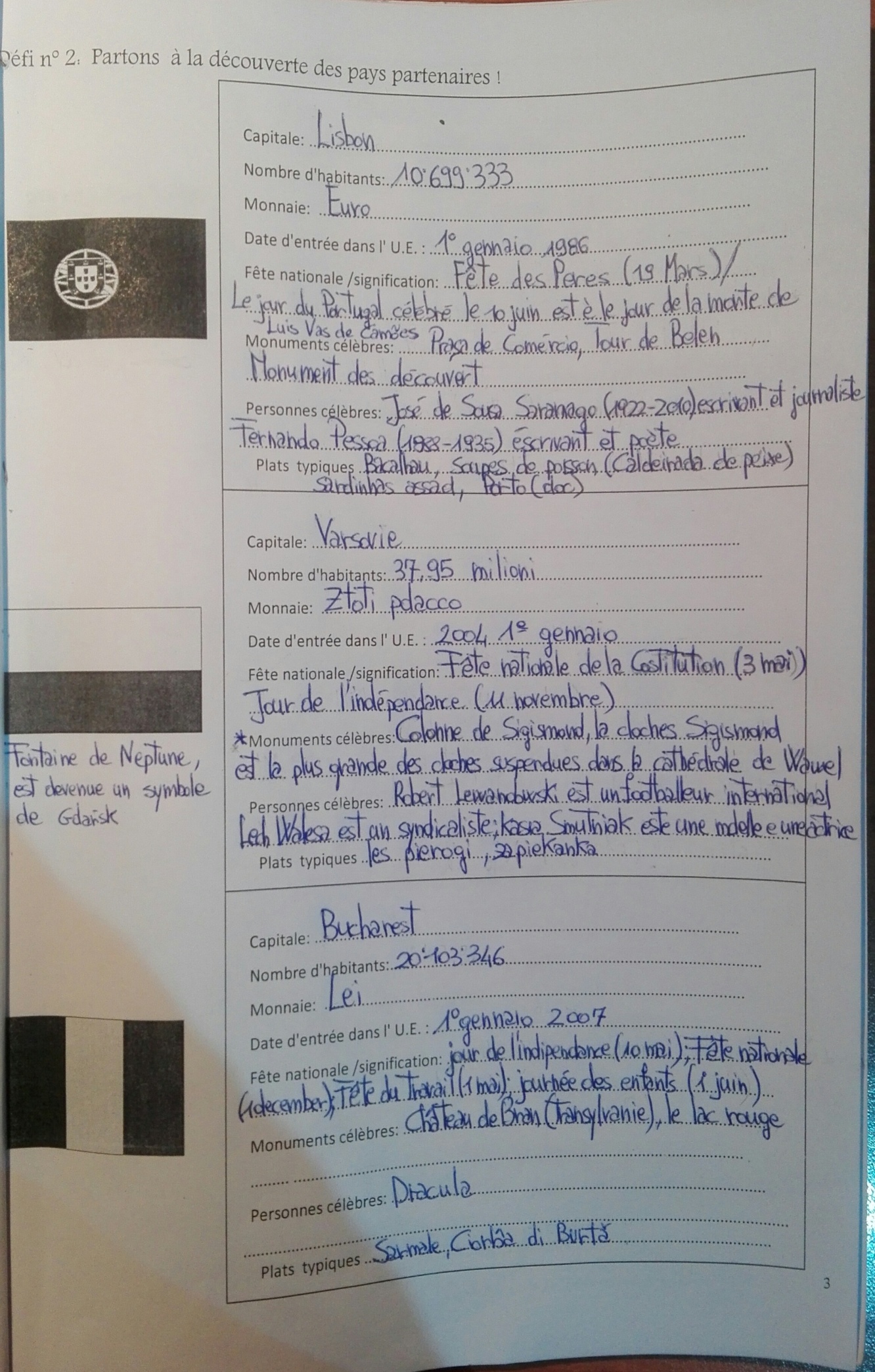 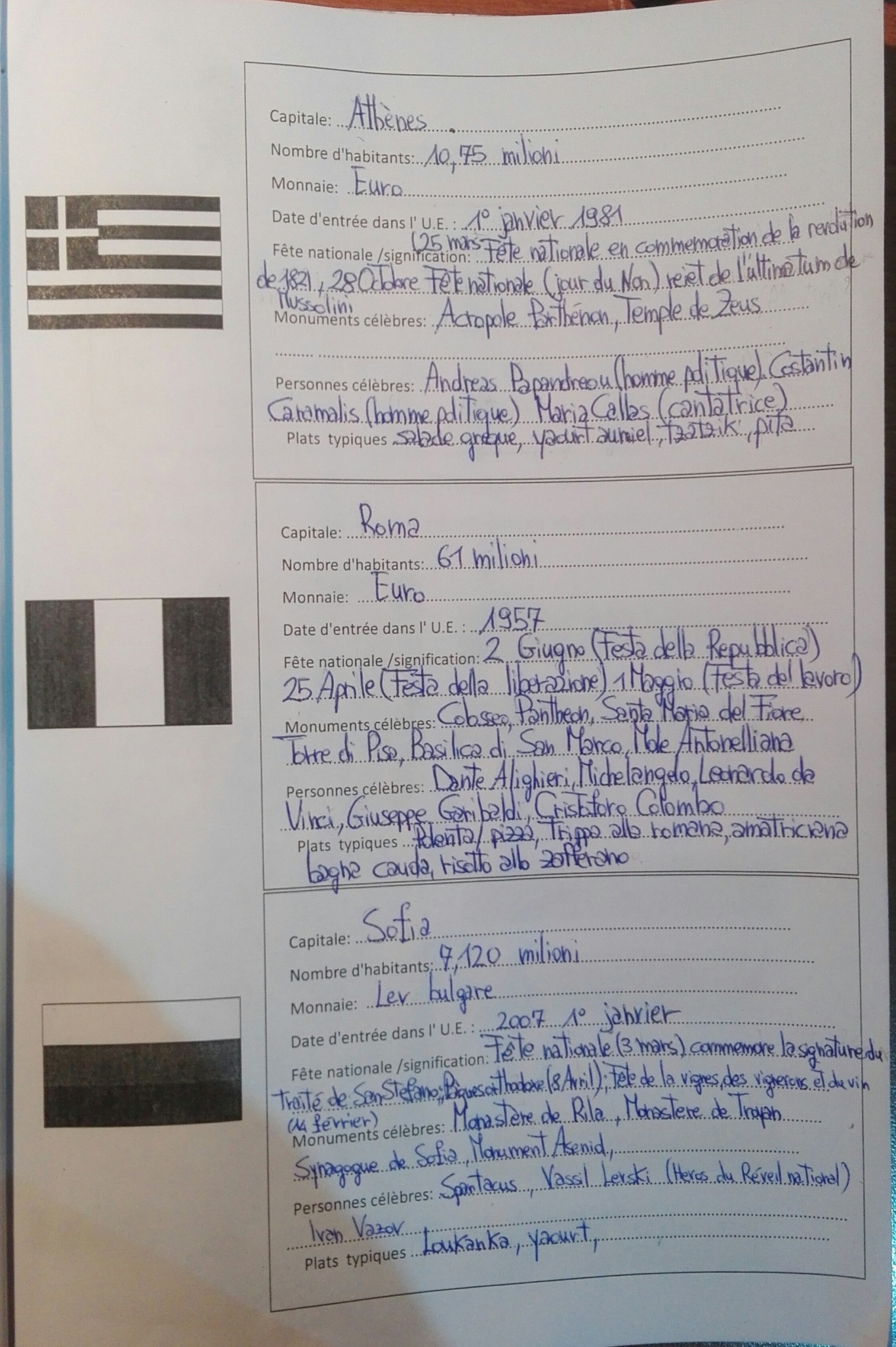 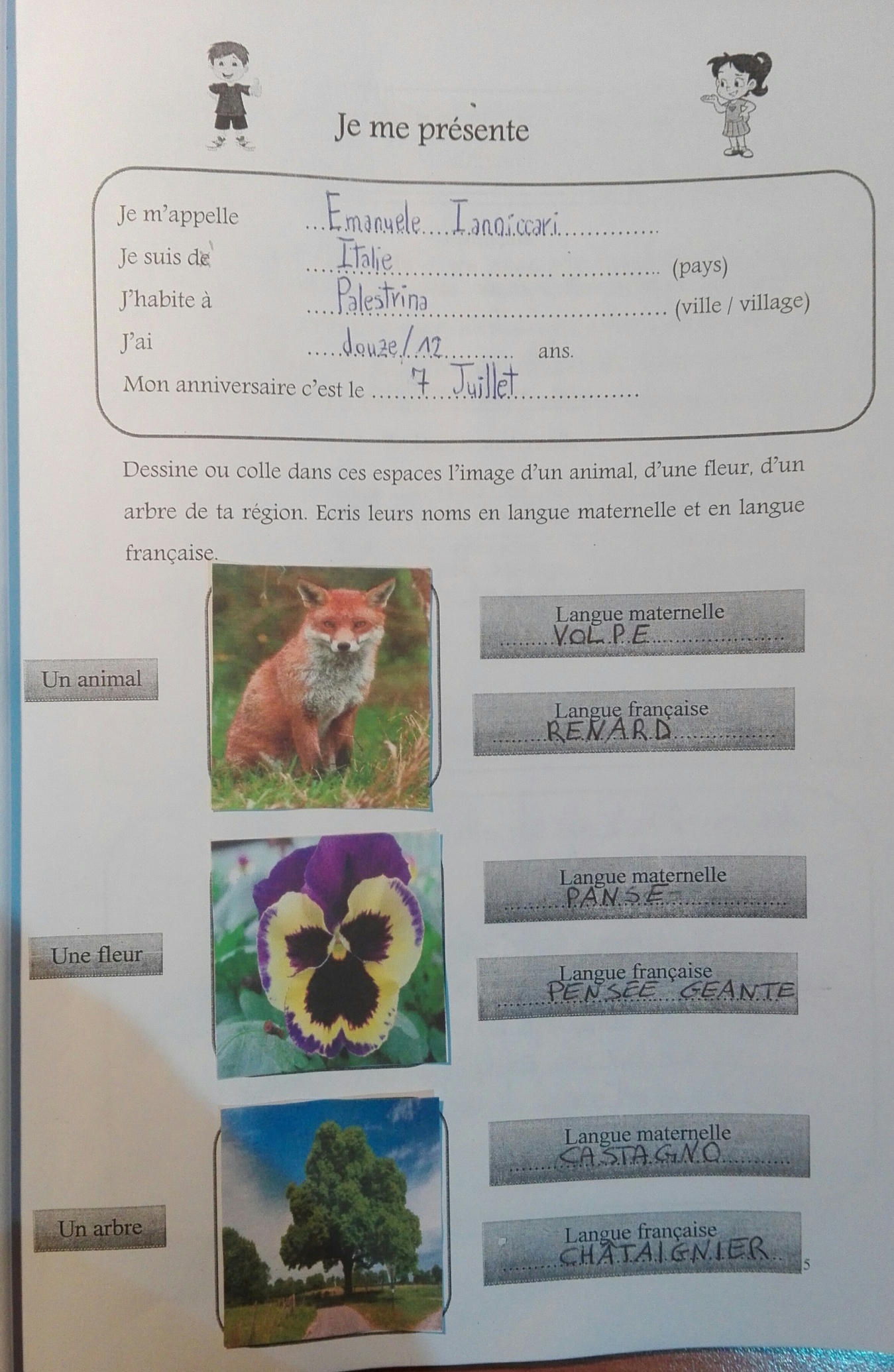 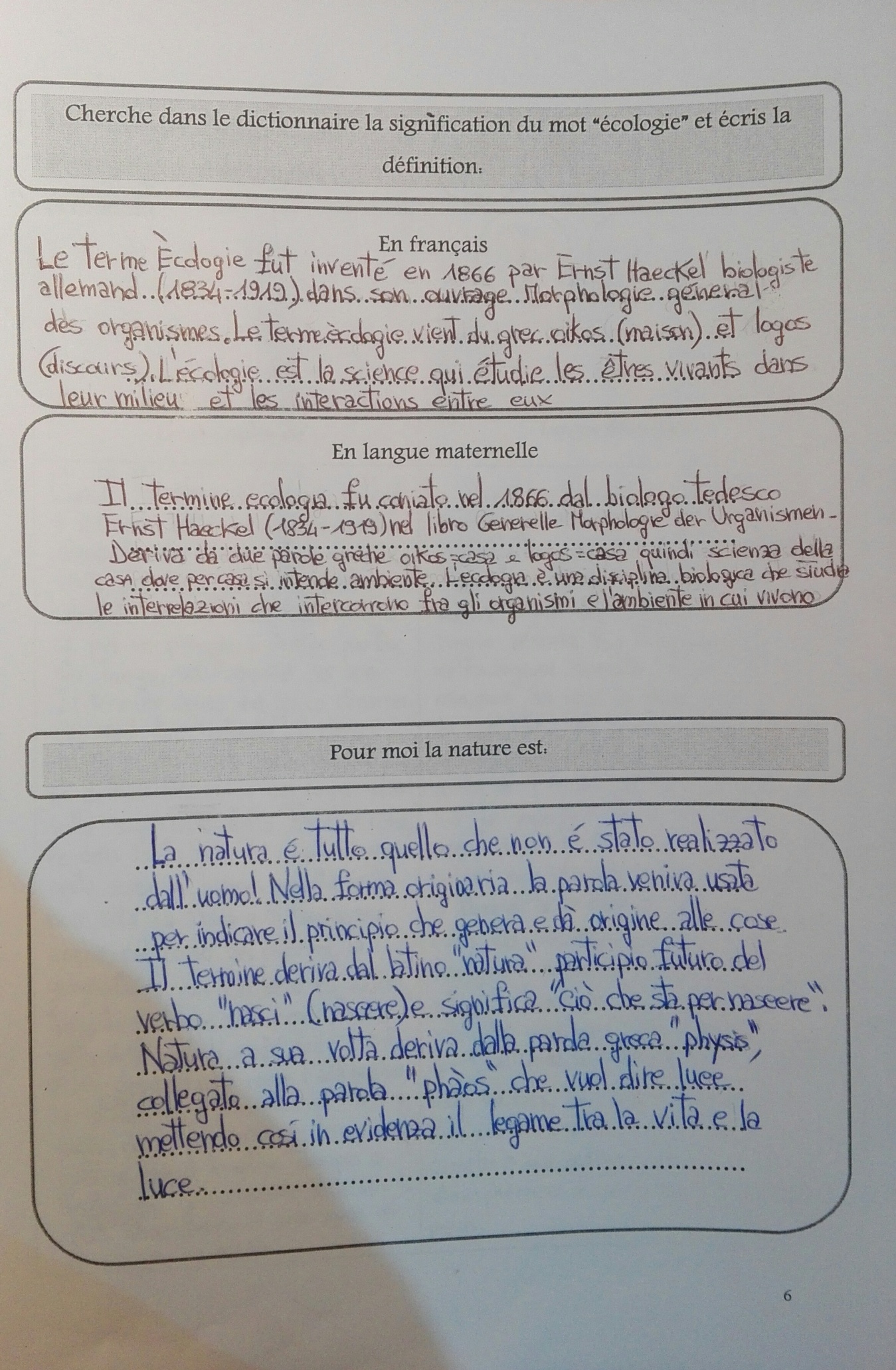 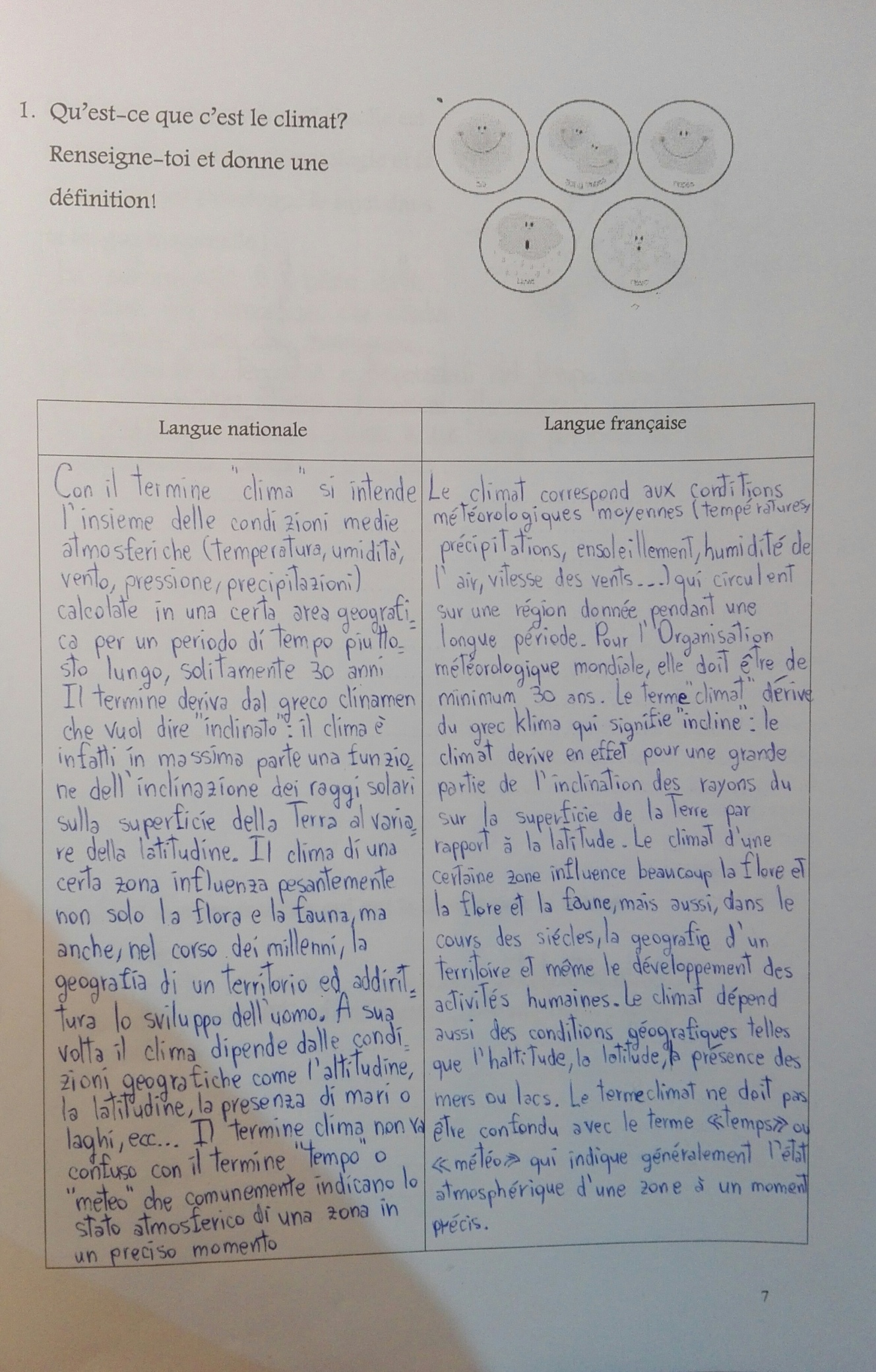 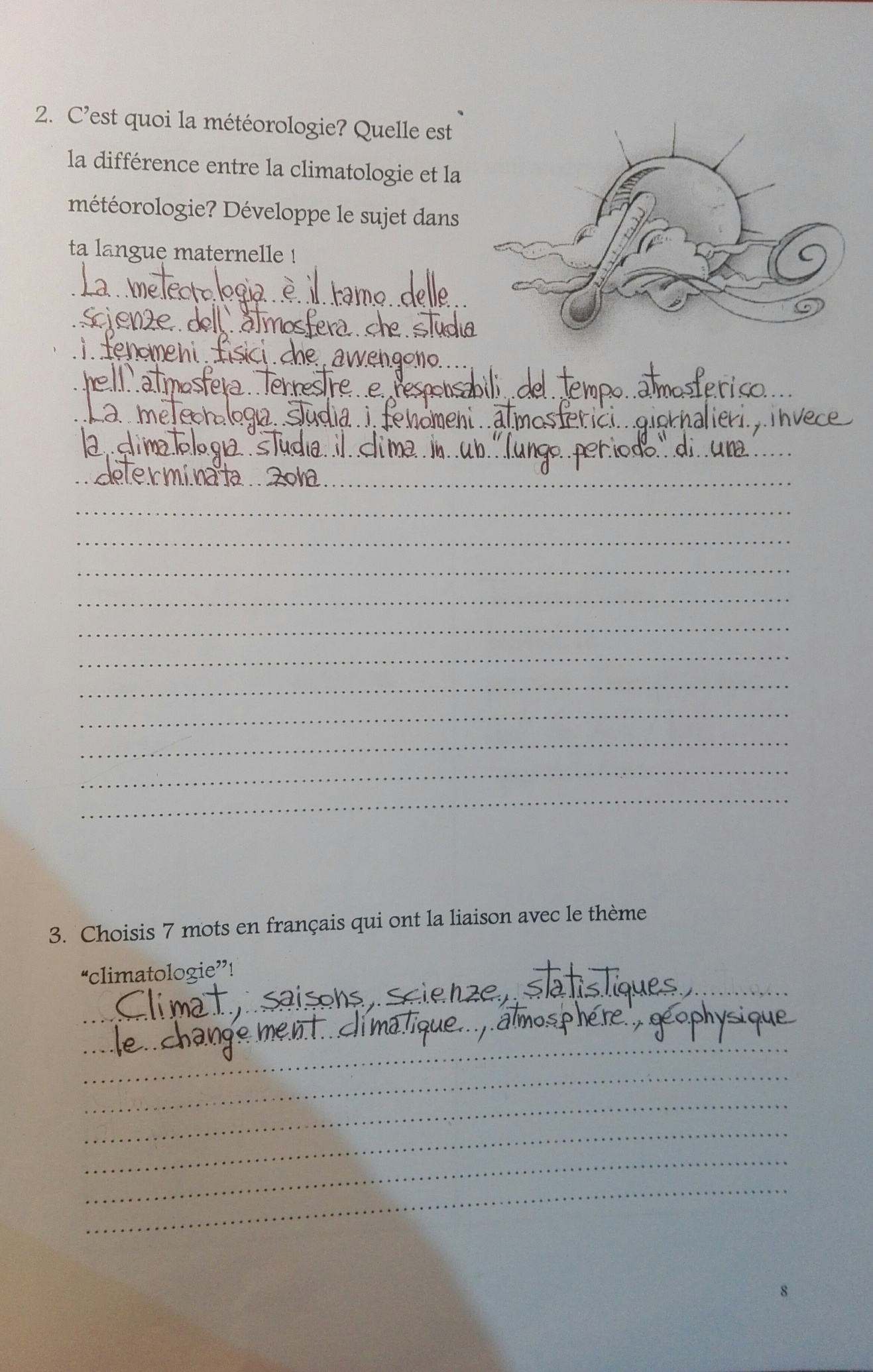 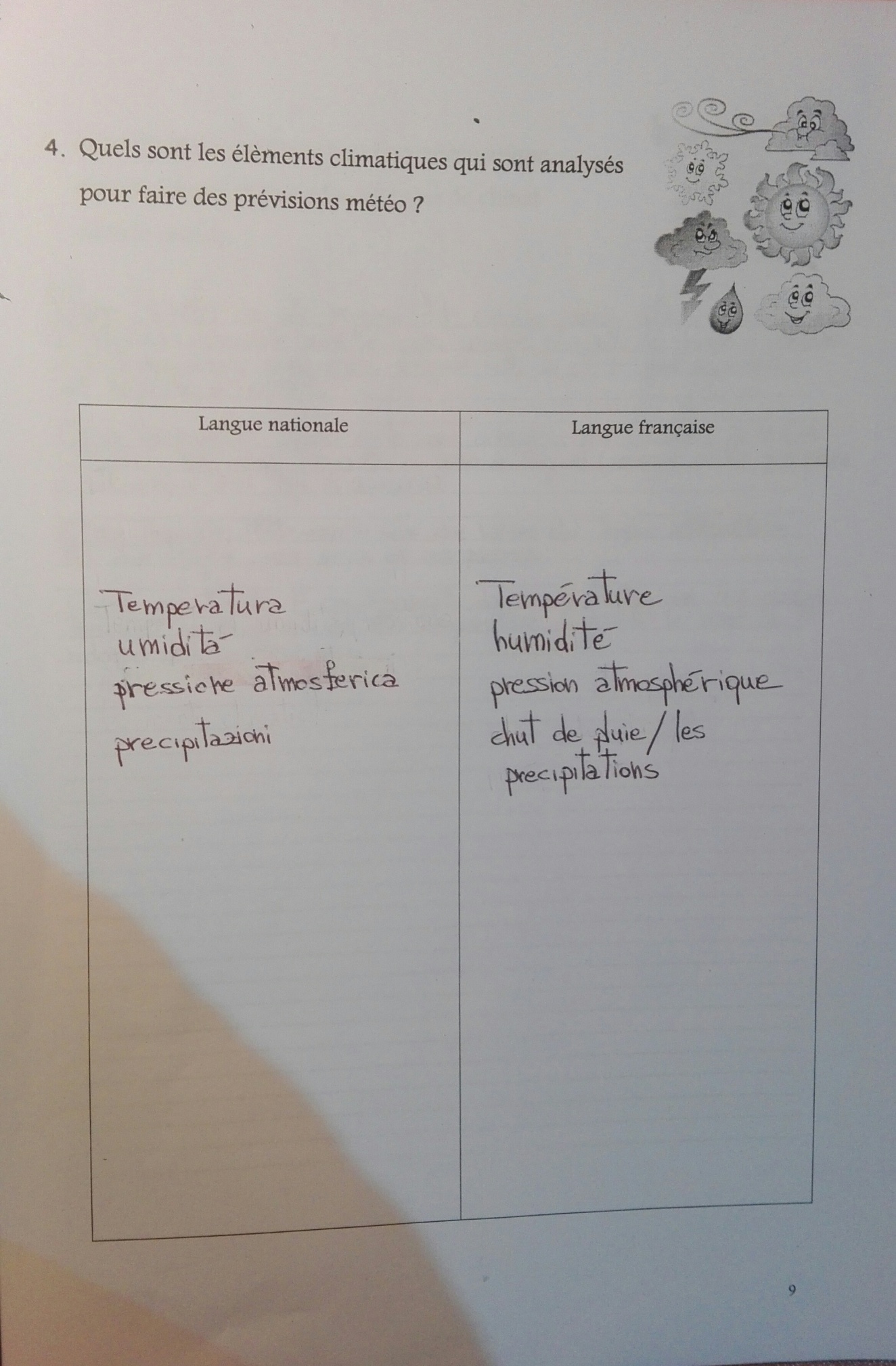 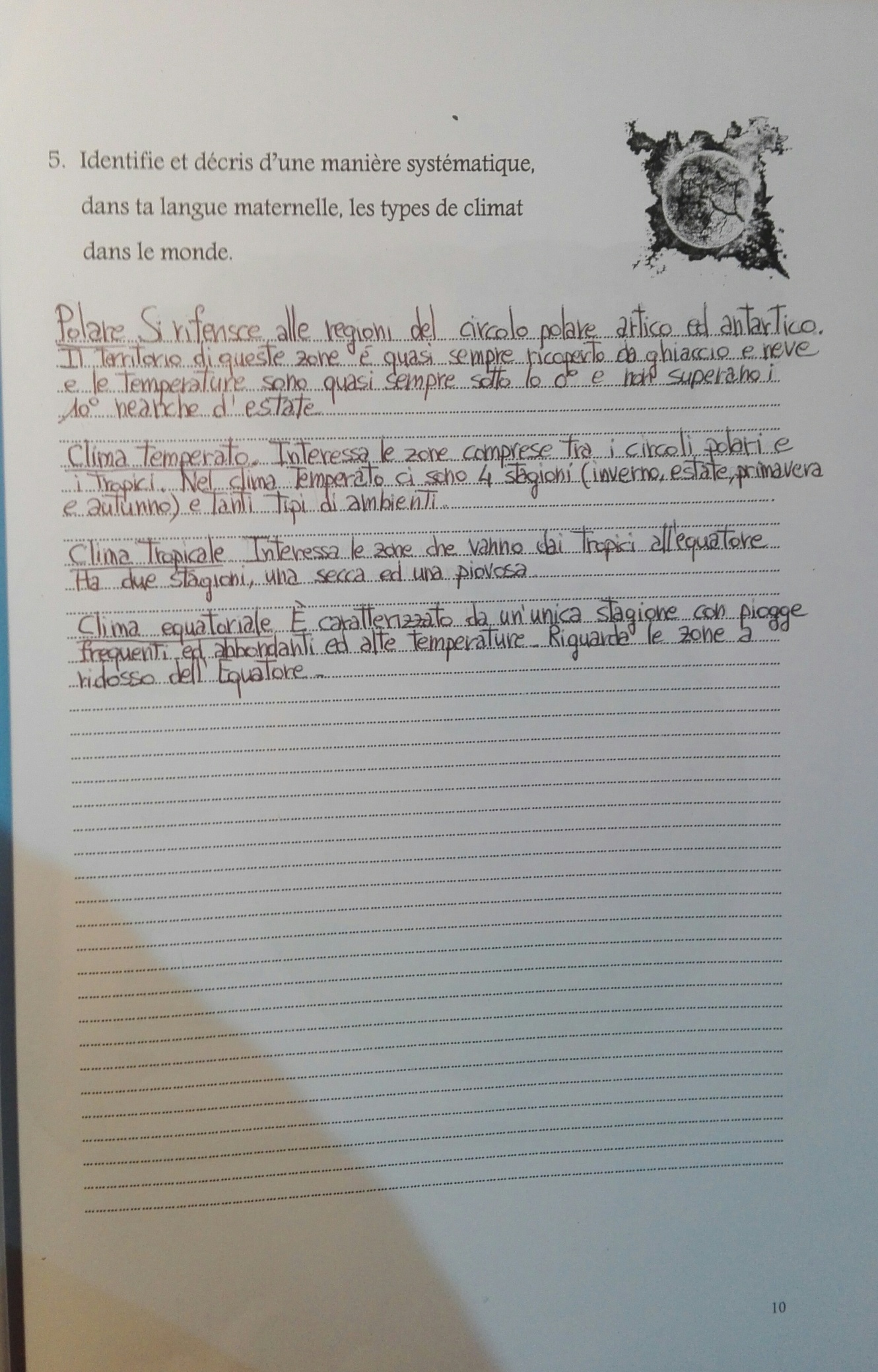 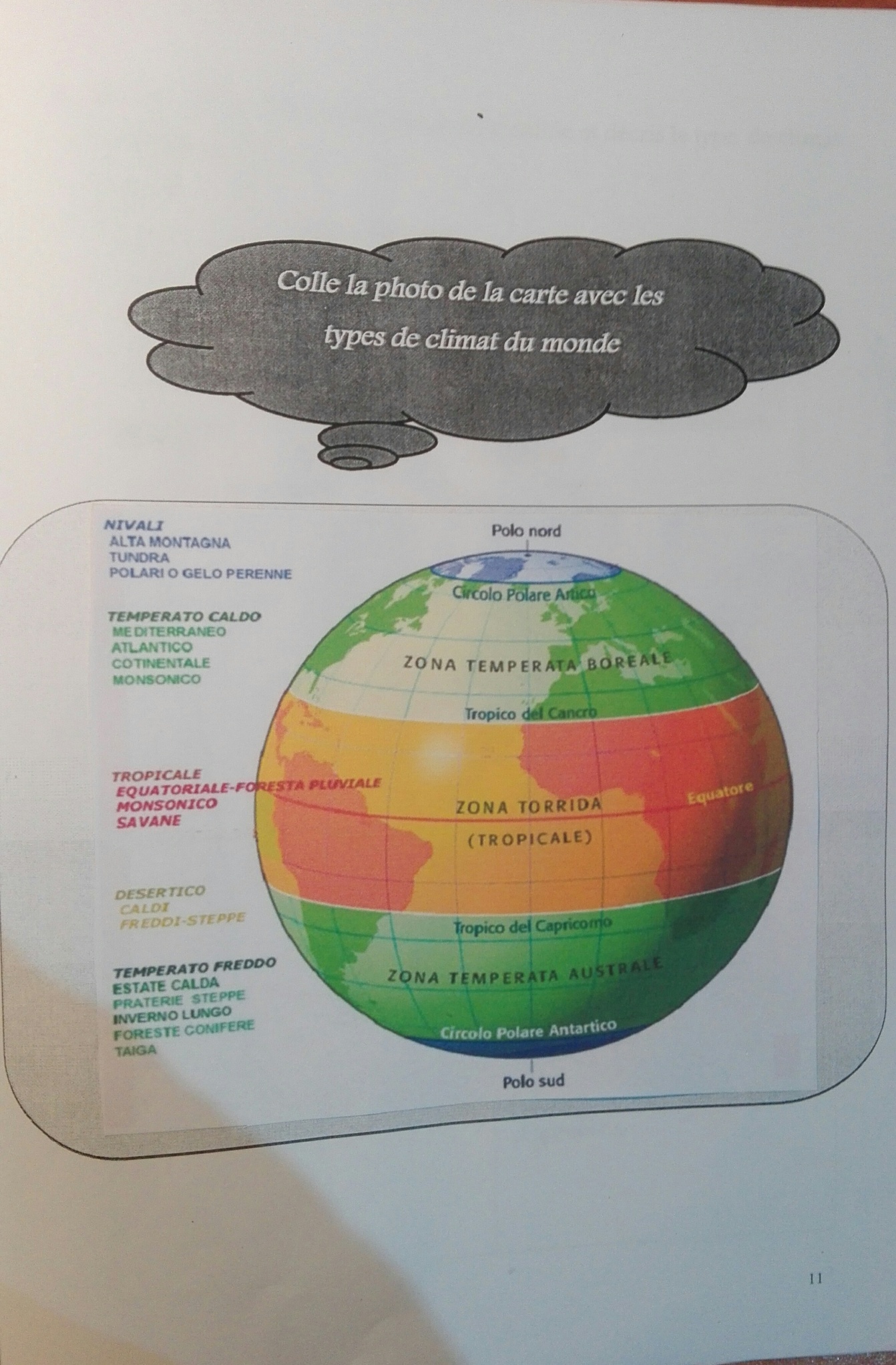 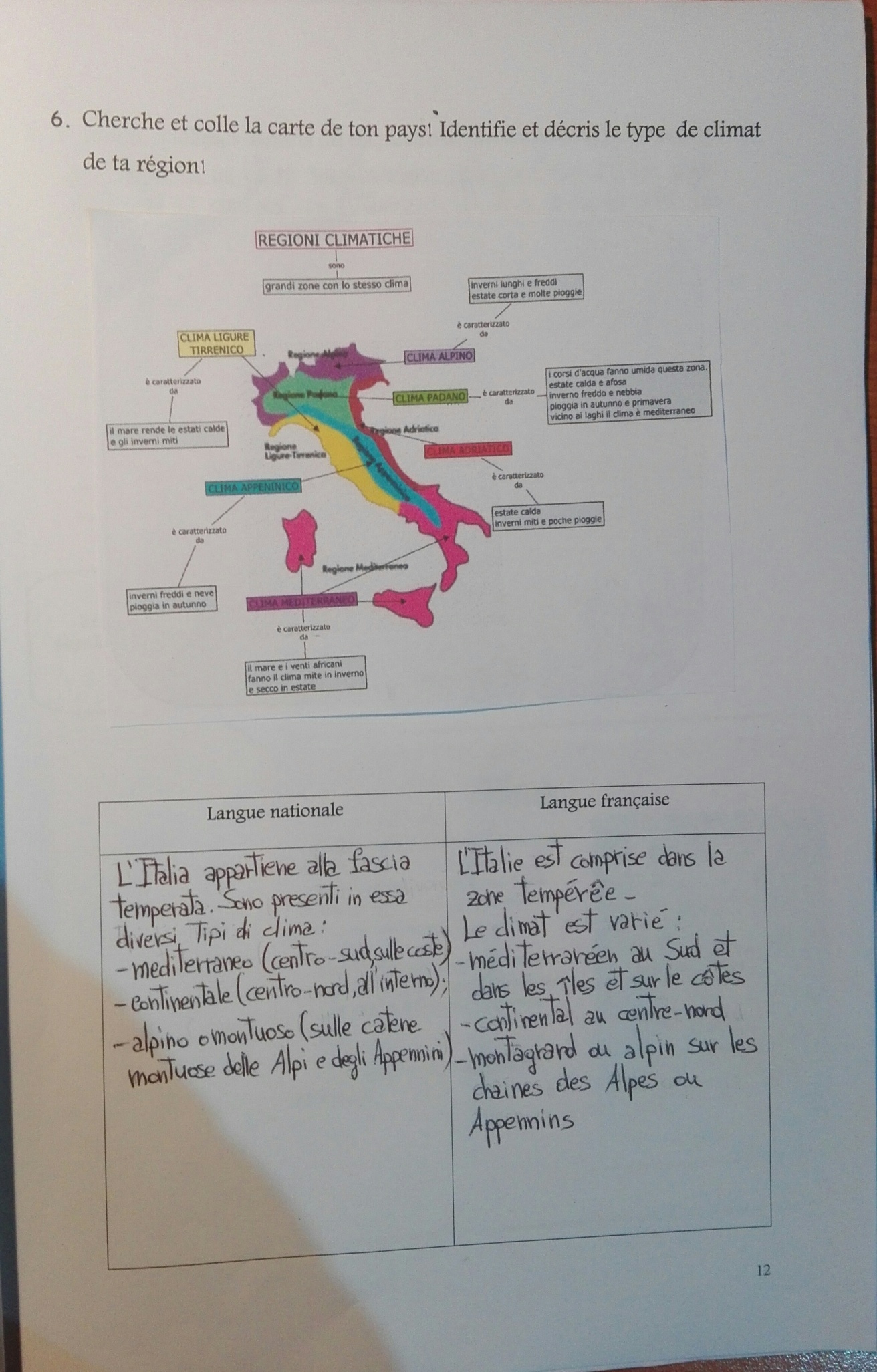 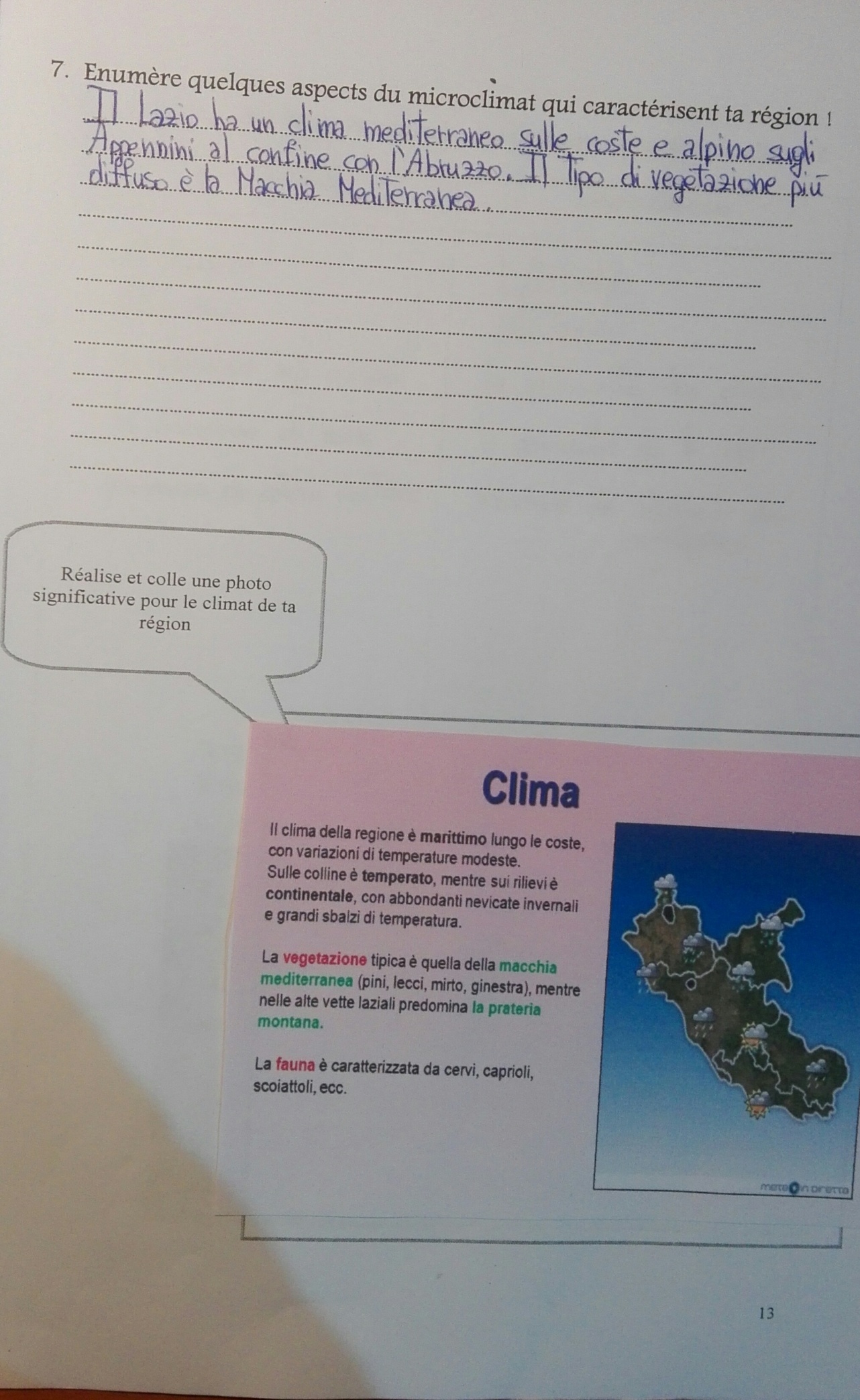 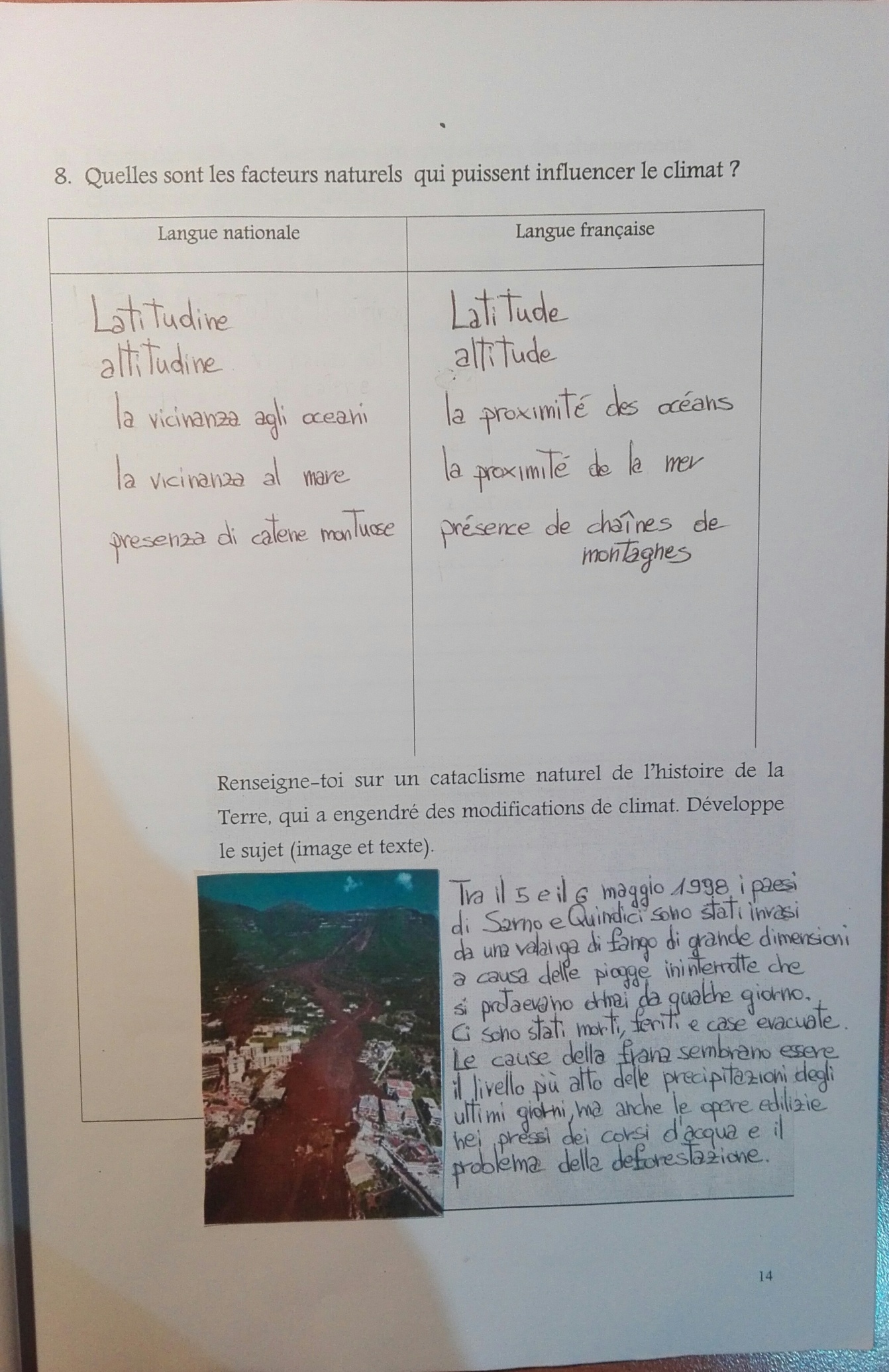 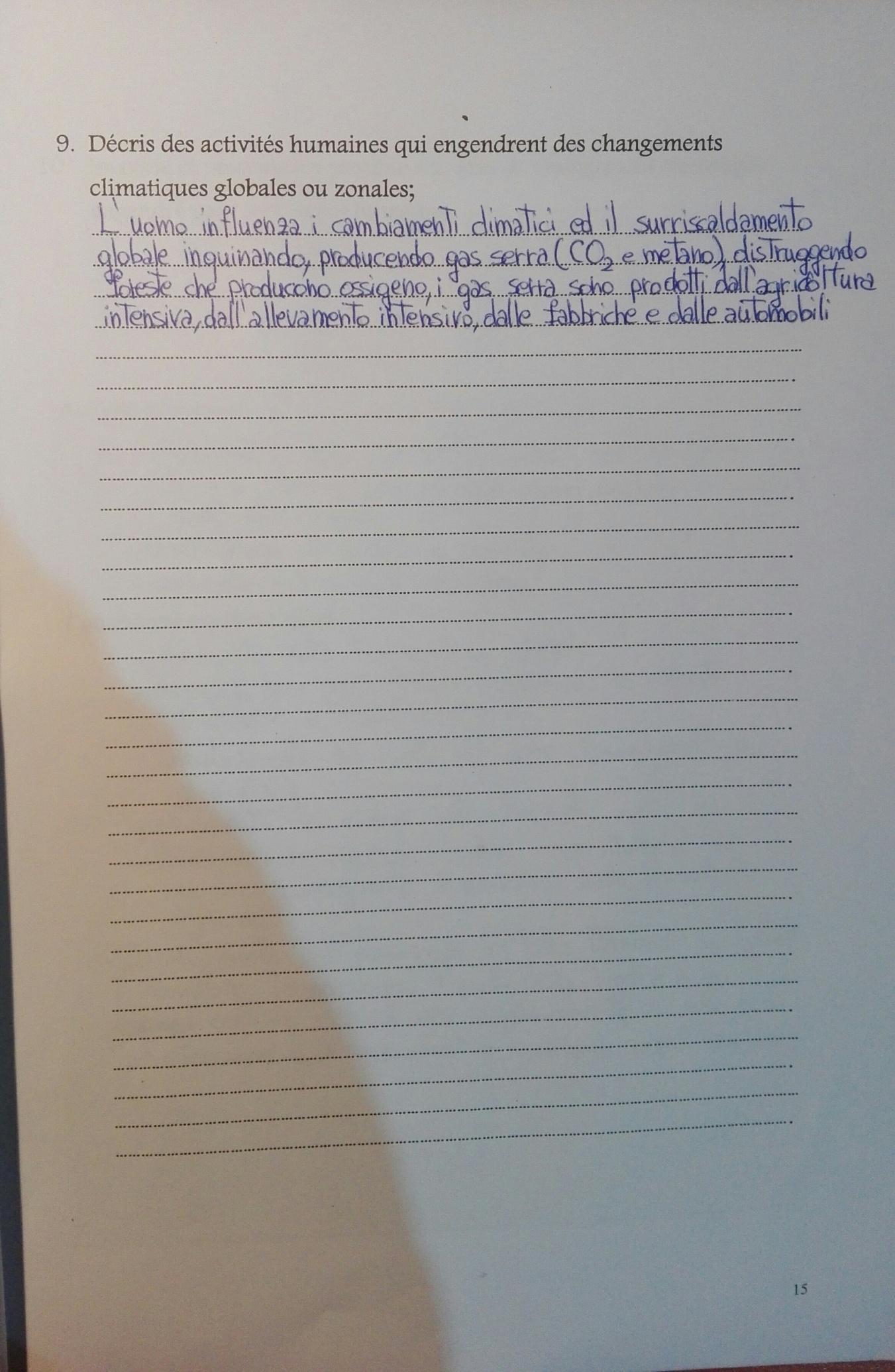 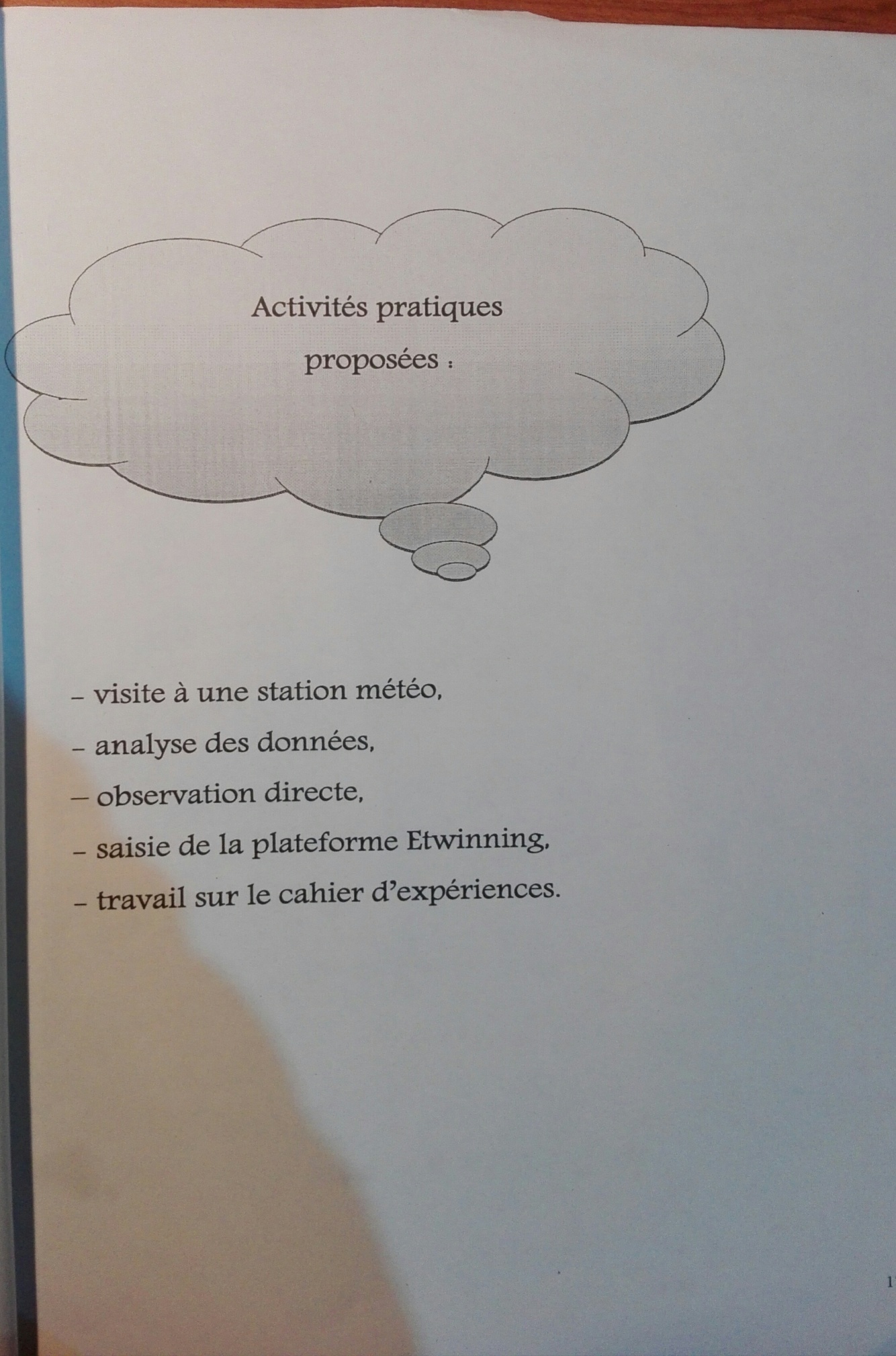